Joy To The Wold
Song ID: 0000
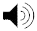 Intro
Verse 1
C
Dm
C
G
C
Joy to the world the Lord is come
C
G
F
Let earth receive her King
C
C
Let every heart    prepare Him room,
C
C/E
And heav’n and nature sing
G
G/B
And Heav’n and nature sing,
C
F
C
Dm
C
C
G7
And heav’n    and heav’n    and na-ture sing
Verse 2
C
Dm
C
G
C
Joy to the world the Savior reigns
C
F
G
Let men their songs employ
C
C
while fields and floods,  rocks, hills and plains
C
C/E
Repeat the sounding joy
G/B
G
Repeat the sounding joy
C
G7
Dm
C
C
F
C
Repeat,   re--peat the sounding joy
Verse 3
C
Dm
C
G
C
No more let sins  and sorrows grow
C
G
F
Nor thorns infest the ground;
C
C
He come to make  His blessings flow
C
C/E
Far as the curse is found
G
G/B
Far as the curse is found
C
G7
Dm
C
C
C
F
Far as,   Far as    the curse is found
Verse 4
C
C
Dm
C
G
He rules the world with truth and grace,
F
G
C
and makes the nations prove
C
C
the glories of….     His righteousness…
C/E
C
And wonders of His love…
G
G/B
And wonders of His love…
G7
C
Dm
C
F
C
C
And wonders,  and wonders  of His love…
Close
C
F
C
Dm
C
C
G7
And heav’n    and heav’n    and na-ture sing
G
C
Dm
F
G
C
C
C
Joy to the world!   The lord is come;       Let earth receive her King
C
C
Let every heart   prepare Him room,
G/B
C/E
G
C
And Heav’n and nature sing,      And Heav’n and nature sing,
F
C
C
Dm
C
G7
C
And heav’n     and  heav’n        and   na-ture  sing
G
C
Dm
F
G
C
C
C
Joy to the world!   The Savior reigns      Let men their songs employ
C
C
while fields and floods   rocks hills and plains
G/B
C/E
G
C
repeat the sounding joy,      repeat the sounding joy,
C
F
C
G7
C
Dm
C
repeat ,  re-peat  the  sounding   joy
F
C
Dm
G
G
C
C
C
No more let sins     and sorrows grow     nor thorns infest the ground;
C
C
He comes to make     His blessings flow
C
G/B
C/E
G
As far as the curse is found,      as far as the curse is found,
C
C
C
G7
C
F
Dm
As far as,     as far as       the curse is found
C
G
Dm
F
G
C
C
C
He rules the world  with truth and grace, and makes the nations prove
C
C
the glories of         His righteousness…
G/B
C/E
C
G
And wonders of His love,       and wonders of His love
C
F
C
G7
C
Dm
C
And wonders,   and wonders of His love